Chemistry 115
Chapter 1: An Introduction to Chemistry
Outline
Introduction to Chemistry
Scientific Method
Matter
Classification
State
Where are chemicals found?
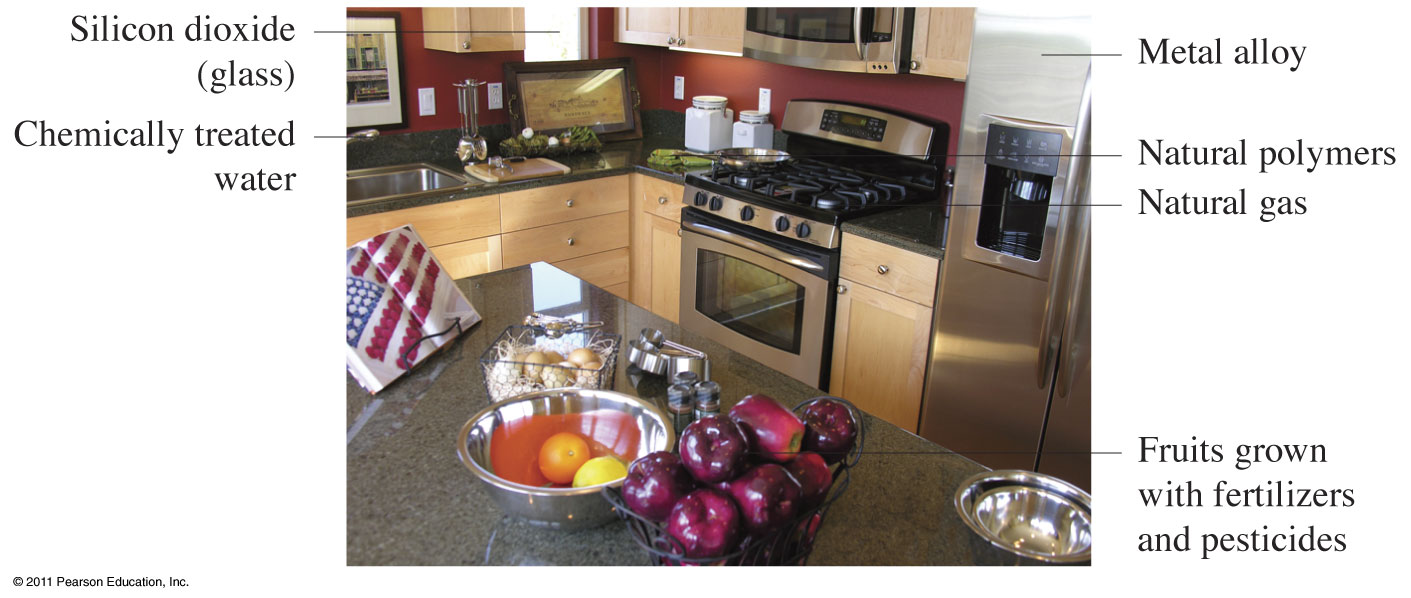 What is Chemistry?
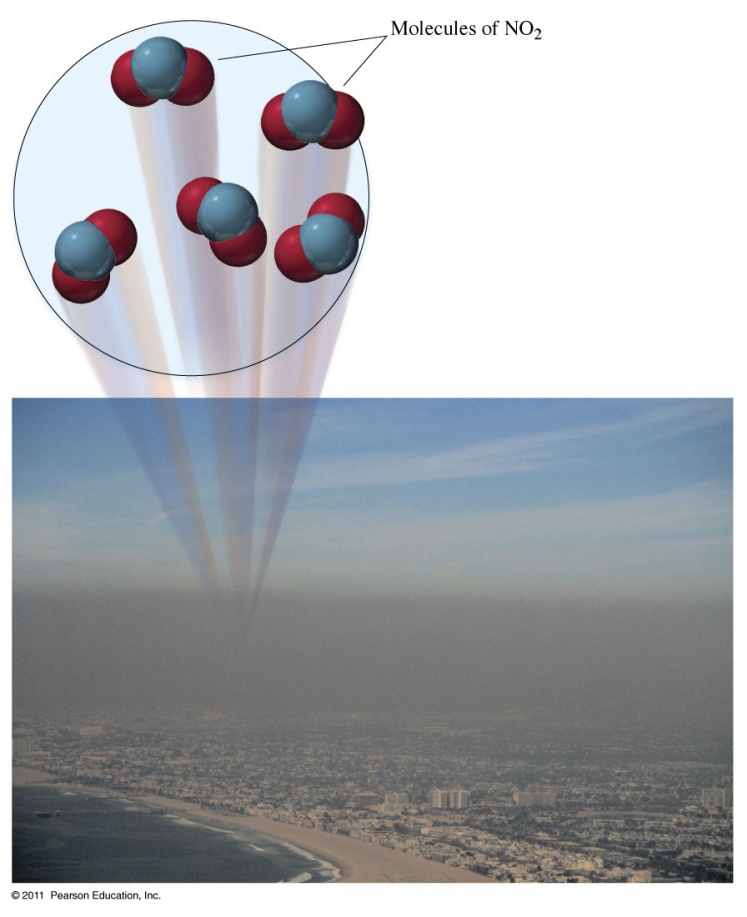 Why is chemistry called the central science?
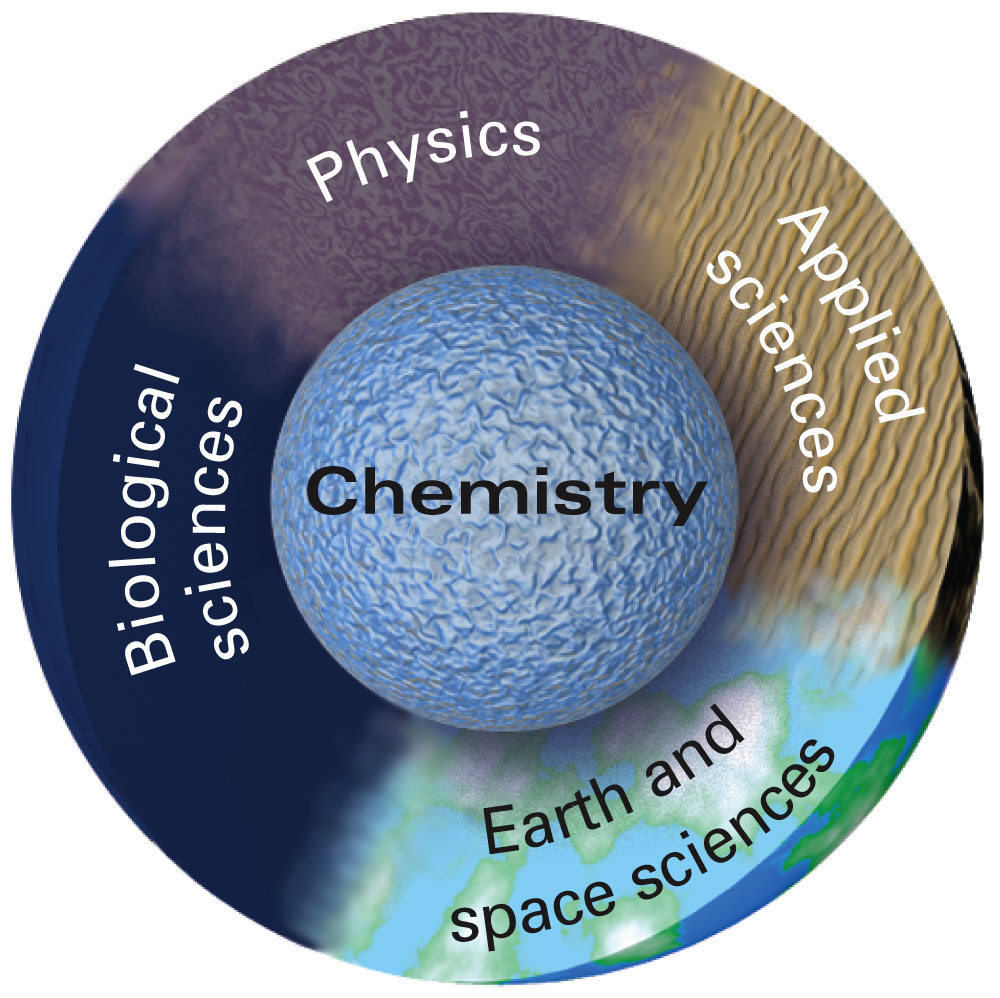 Why is chemical called the central science?
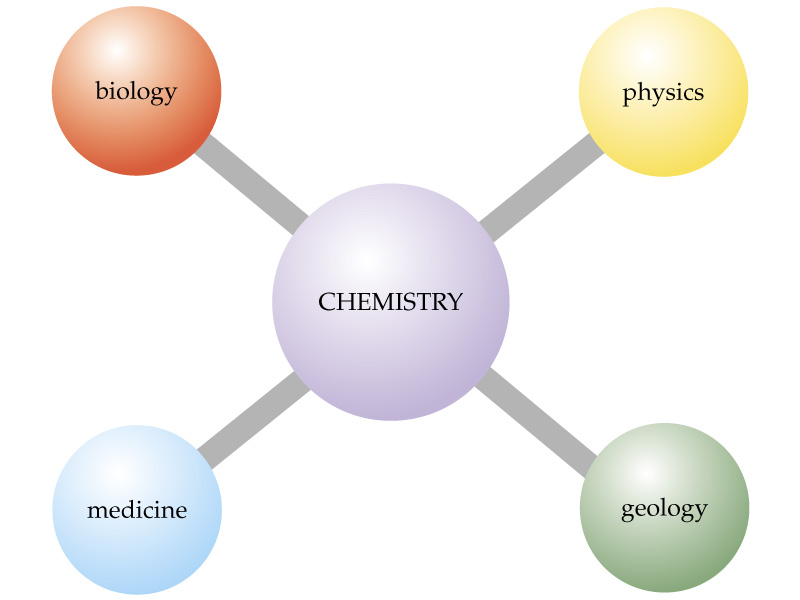 What is the chemistry of today?
The Five Traditional Subdivisions of Chemistry

Analytical - what and how much are in a sample

Biochemistry - chemistry of living systems

Organic - chemistry of carbon compounds

Inorganic - chemistry of compounds of all elements but carbon

Physical - physics of chemical change
How to Learn Chemistry
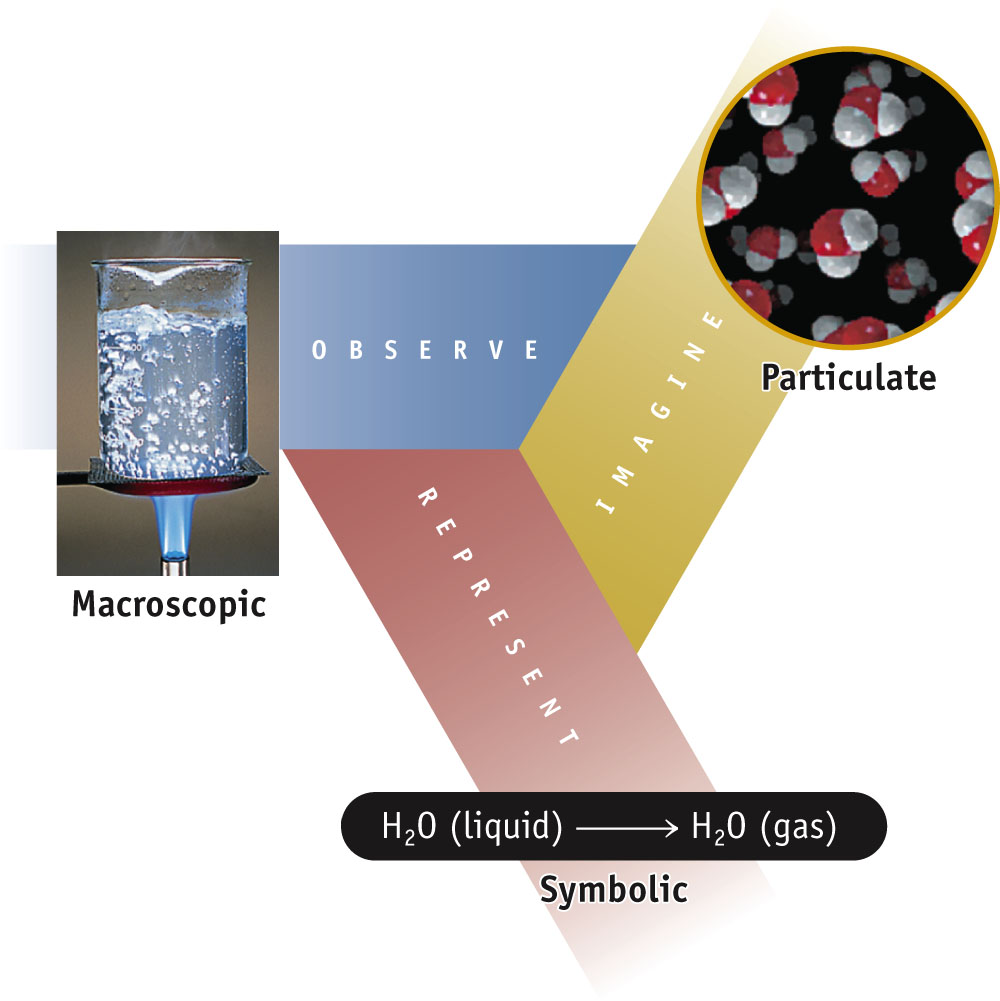 How to Think Like a Chemist:
From Scientific Method
Empirical facts 
(observations, data)

Scientific laws 
(tested generalizations, consistent observations)
Hypothesis 
(tentative explanation)

Theory or Models 
(tested explanation, unifying explanation for a set of observations, facts and laws)
Scientific Method
The bicycle tire is flat. Represents 
an observation.
an hypothesis.
an experiment.
a theory.
Scientific Method
If I add air to the bicycle tire, it will expand to the proper size. Represents 
an observation.
an hypothesis.
an experiment.
a theory.
Scientific Method
When I added air to the bicycle tire, it was still flat. Represents 
an observation.
an hypothesis.
an experiment.
a theory.
Scientific Method
The bicycle tire must have a leak in it. Represents 
an observation.
an hypothesis.
an experiment.
a theory.
How do these states of matter differ?
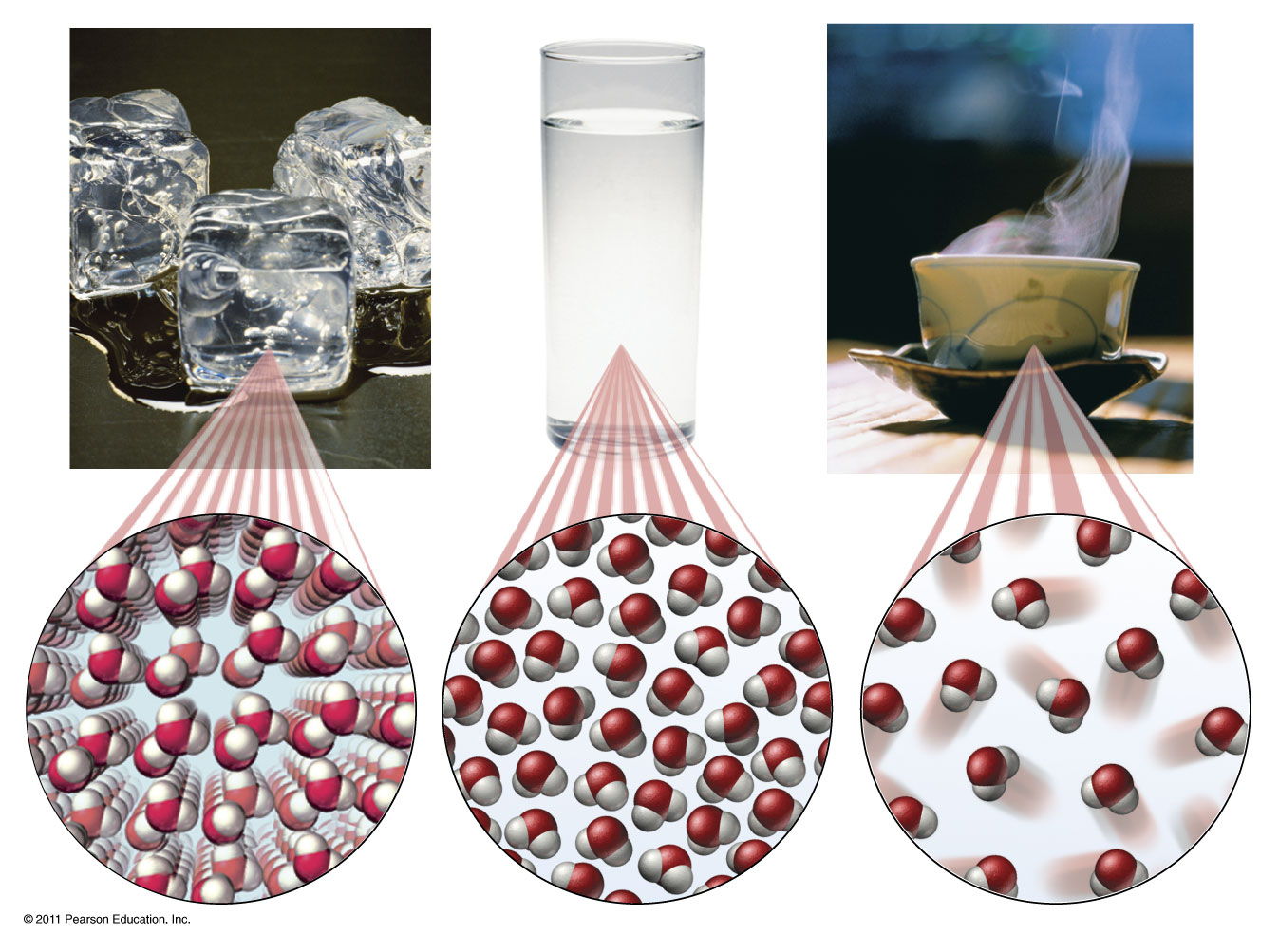 What are the states of matter?
How do amorphous and crystalline solids differ?
crystalline solids:
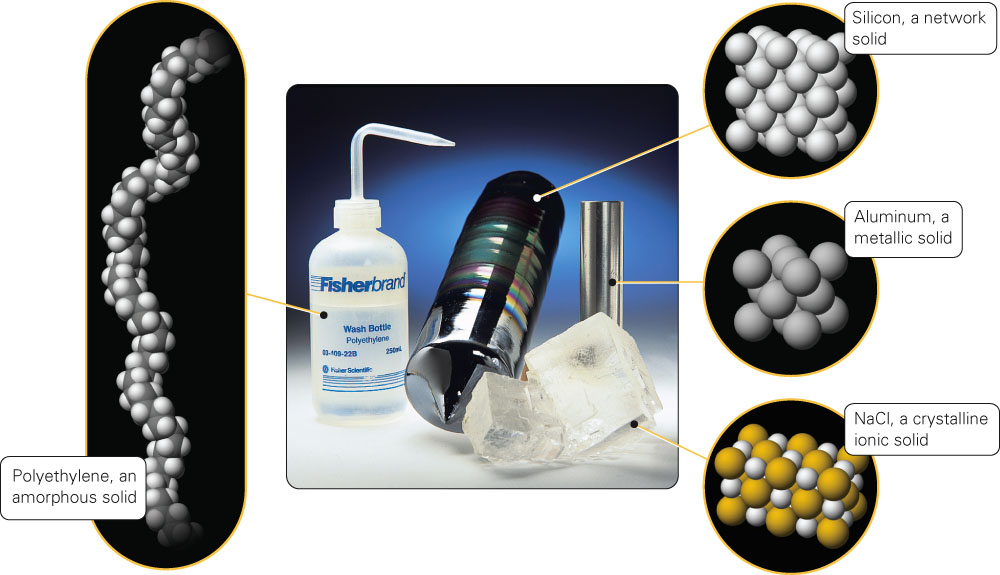 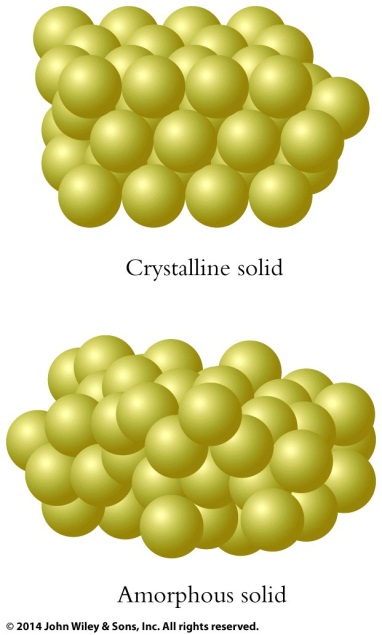 Fig. 15-21, p. 447
How is matter classified?
Pure Substance
One substance only.
Definite Composition.
Definite properties.
Mixture
Two or more substances.
Variable composition.
Properties depend on composition.
How is matter classified?
What is an element?
Cannot be separated chemically into simpler substances.
Aluminum metal
What elements do you need to know?
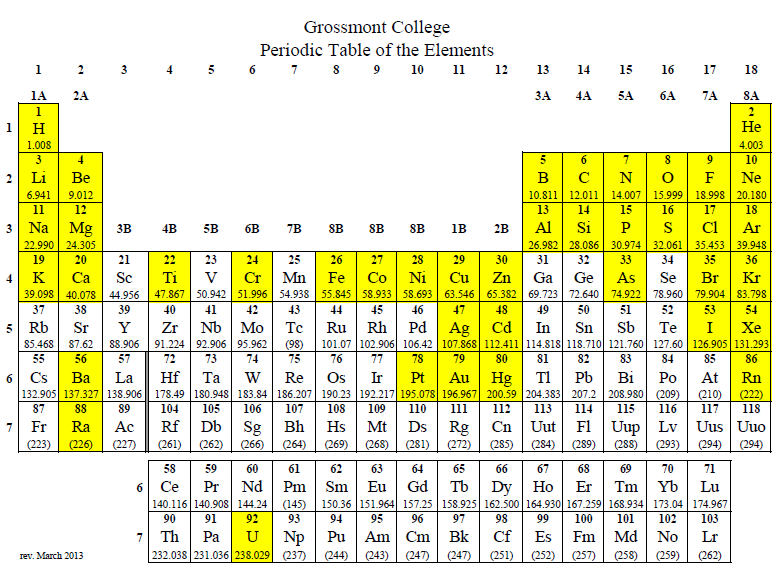 What is a compound?
Can be separated chemically into simpler substances.
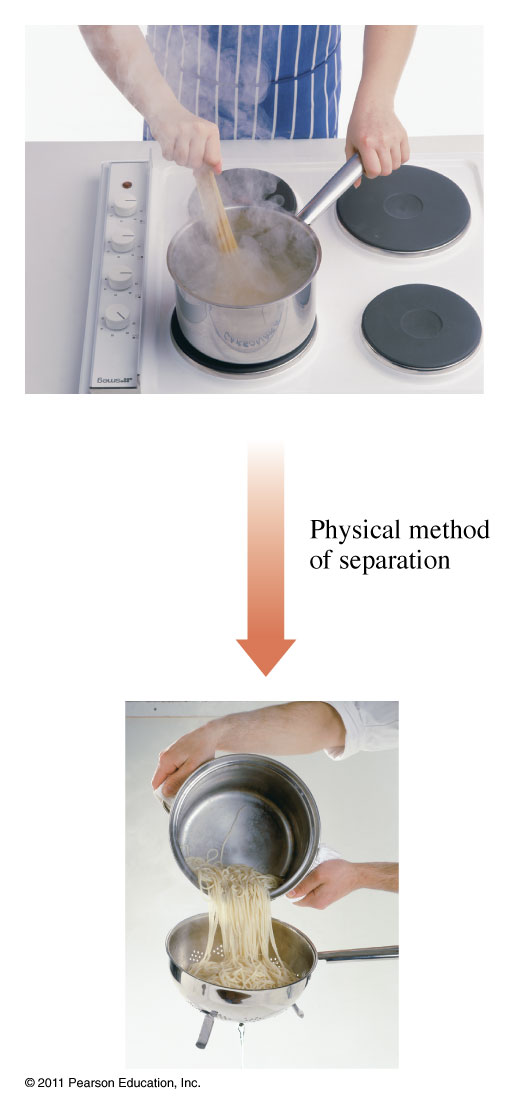 What techniques can be used to separate mixtures?
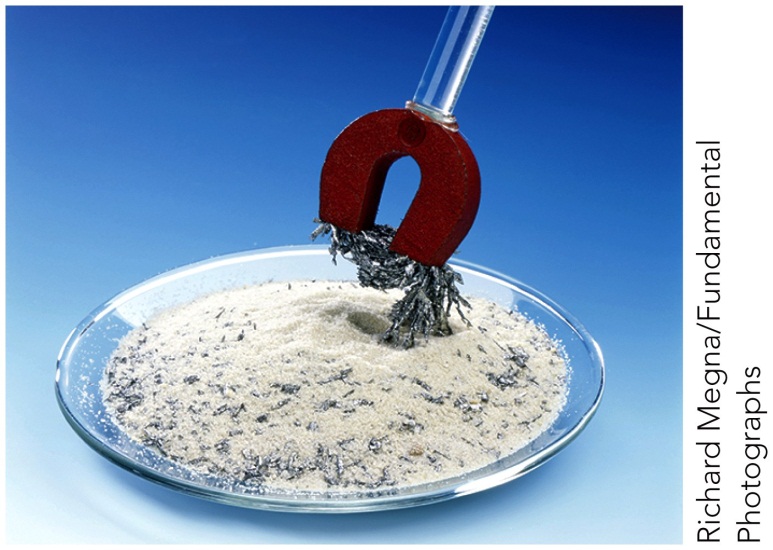 Chromatography
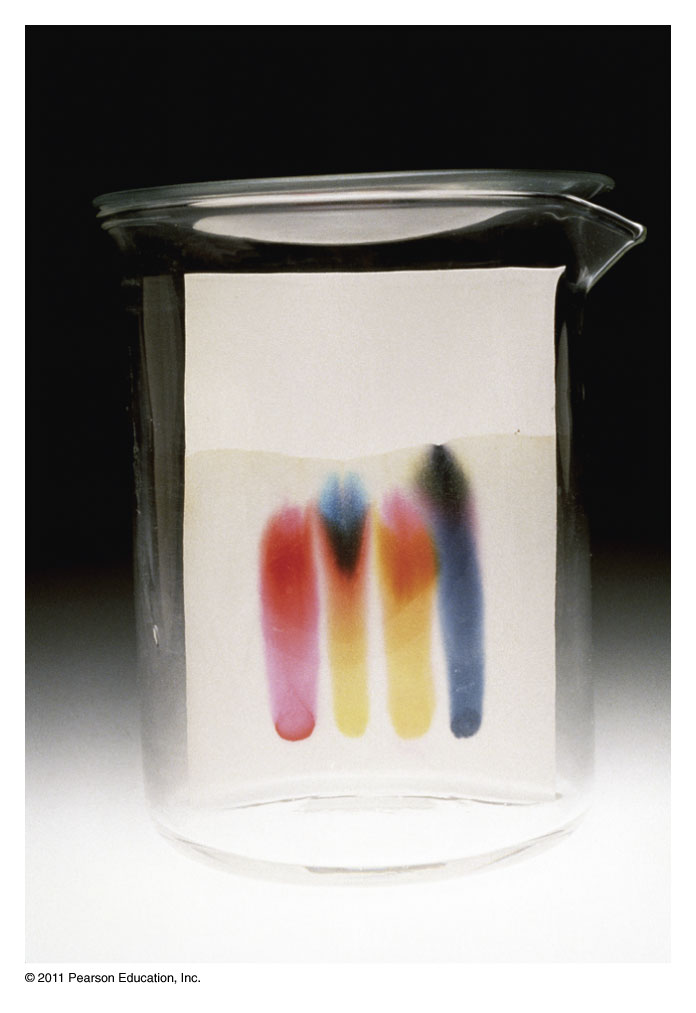 Filtration
Example – Classification of Matter
Classify an egg as a(n) 
	A. element
	B. compound
	C. heterogeneous mixture
	D. homogeneous mixture
Example – Classification of Matter
Classify copper wire as a(n)
	A. element
	B. compound
	C. heterogeneous mixture
	D. homogeneous mixture